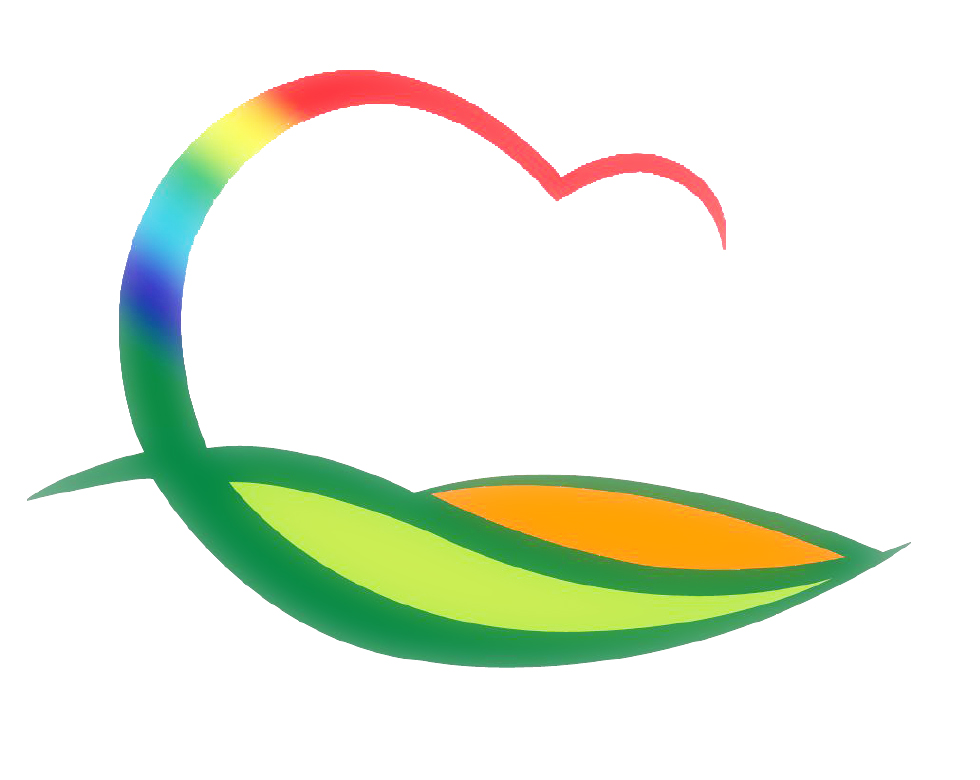 도 시 건 축 과
4-1. 이수초등학교 어린이보호구역 교통통제 
11. 14.(토) ~ 11. 19.(목) / 중앙회전교차로 우회
구교로 전선지중화사업 관련 차도블록 설치
4-2. 경부선 영동가도교 교통통제
11. 13.(금) ~ 22. 12. 14.(수) / 영동역 지하차도 우회
경부선 영동~황간간 영동철도교 개량공사
4-3.  매천리(소로2-64)군계획도로 개설공사 준공
11. 19.(목) / 142,955천원 / 도로개설 L=83m, B=10m
4-4. 소규모주민숙원사업 추진
11. 16.(월) ~ 11. 20.(금) / 55,000천원
지봉리(집넘이골) 농로 및 배수로정비 외 1건 집행